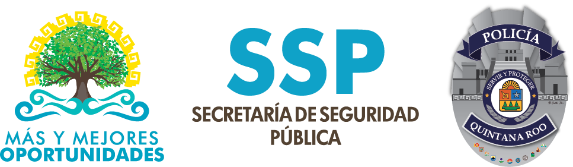 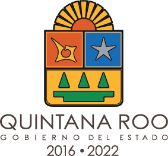 PRE-CIERRE PROGRAMA SECTORIAL DE SEGURIDAD Y PAZ SOCIAL
Tercera Sesión del Subcomité Sectorial de Seguridad y Paz Social 2020.
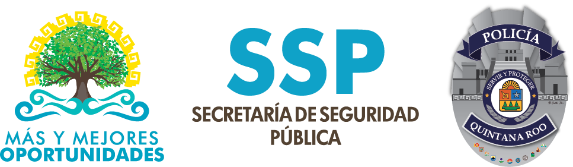 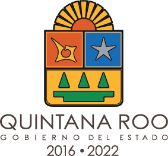 PROGRAMA 1.-CAPACITACIÓN, VINCULACIÓN Y 
ACTUACIÓN DE LOS CUERPOS POLICIALES.
PRE-CIERRE 
PROGRAMA SECTORIAL 
DE 
SEGURIDAD 
Y PAZ SOCIAL
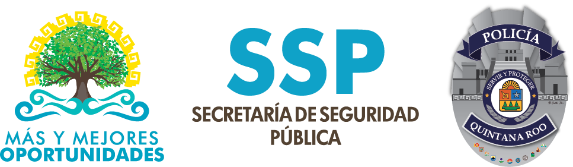 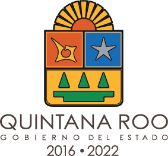 PROGRAMA 1.-CAPACITACIÓN, VINCULACIÓN Y ACTUACIÓN DE LOS CUERPOS POLICIALES
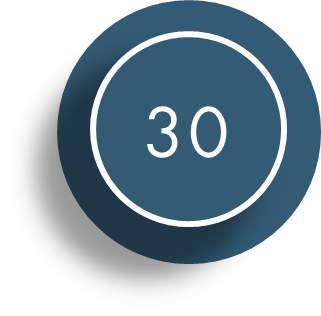 Líneas de Acción con Metas 2020
PRINCIPALES RESULTADOS
PRINCIPALES RESULTADOS
Operativos Homologados.
Operativos Conjuntos.
Elementos Certificados.
Mapas Geodelictivos Actualizados.
Informes Policiales Homologados.
Plan de Acción Homologado.
Operativos Homologados.
Operativos Conjuntos.
Elementos Certificados.
Mapas Geodelictivos Actualizados.
Informes Policiales Homologados.
Plan de Acción Homologado.
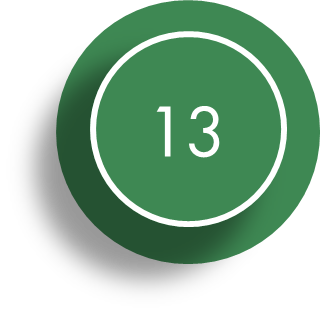 Metas Cumplidas
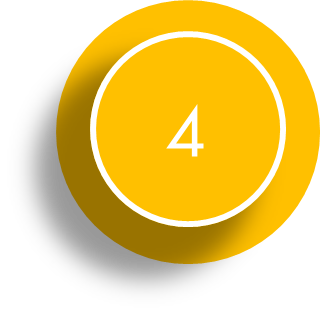 Metas entre el 79% y 99% de Cumplimiento
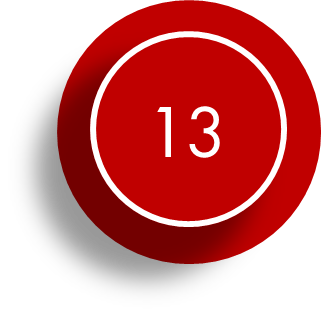 Metas Menores al 74% de Cumplimiento
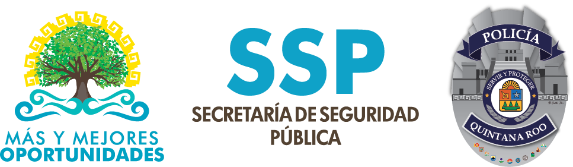 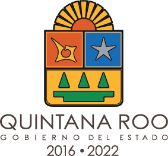 PROGRAMA 1.-CAPACITACIÓN, VINCULACIÓN Y 
ACTUACIÓN DE LOS CUERPOS POLICIALES.
PROGRAMA 2.-EQUIPAMIENTO Y TECNOLOGÍA 
PARA LA SEGURIDAD.
PRE-CIERRE 
PROGRAMA SECTORIAL 
DE 
SEGURIDAD 
Y PAZ SOCIAL
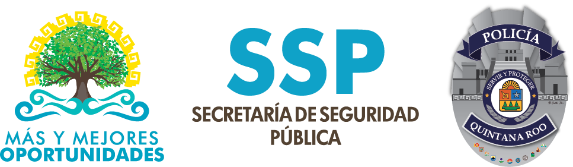 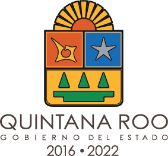 PROGRAMA 2.-EQUIPAMIENTO Y TECNOLOGÍA PARA LA SEGURIDAD
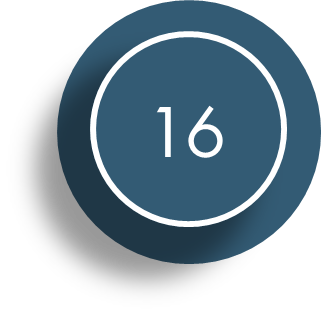 Líneas de Acción con Metas 2020
PRINCIPALES RESULTADOS
Cuerpos de Seguridad Equipados. 
Tecnología de Punta Adquirida.
Programa de Arcos de Seguridad Vial Implementado.
Proyecto Quintana Roo Seguro.
Mapas Geodelictivos Actualizados.
Actualización de las Bases de Datos.
Procesos de calidad certificados.
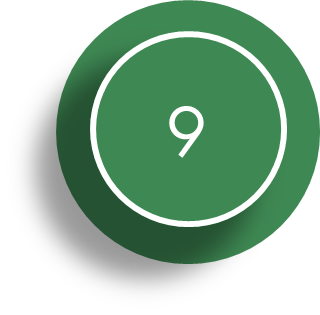 Metas Cumplidas
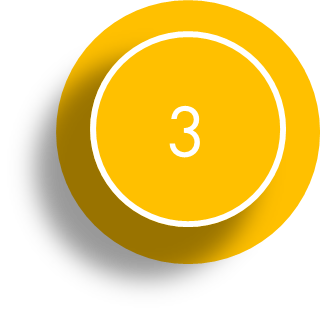 Metas entre el 79% y 99% de Cumplimiento
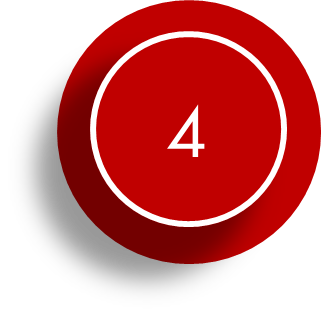 Metas Menores al 74% de Cumplimiento
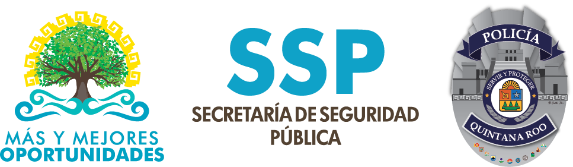 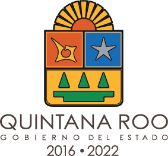 PROGRAMA 1.-CAPACITACIÓN, VINCULACIÓN Y 
ACTUACIÓN DE LOS CUERPOS POLICIALES.
PROGRAMA 2.-EQUIPAMIENTO Y TECNOLOGÍA 
PARA LA SEGURIDAD.
PRE-CIERRE 
PROGRAMA SECTORIAL 
DE 
SEGURIDAD 
Y PAZ SOCIAL
PROGRAMA 3.-CORRESPONSABILIDAD EN LA 
PREVENCIÓN DEL DELITO Y RESPONSABILIDAD VIAL.
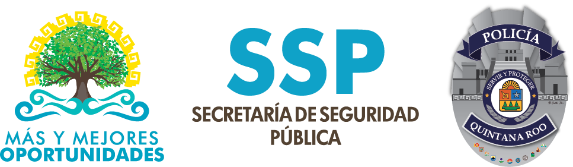 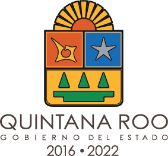 PROGRAMA 3.-CORRESPONSABILIDAD EN LA PREVENCIÓN DEL DELITO Y RESPONSABILIDAD VIAL
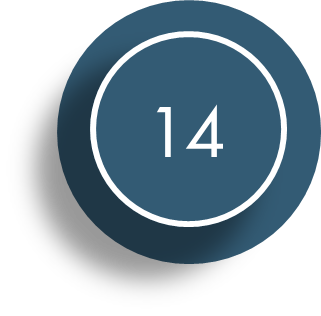 Líneas de Acción con Metas 2020
PRINCIPALES RESULTADOS
Presencia Policial Incrementada. 
Jornadas de Prevención del Delito.
Programa de Proximidad Ciudadana.
Campañas de Difusión.
Campañas de Concientización.
Programa de Alcoholímetro Implementado en todo el Estado.
Esquemas de Control de Límites de Velocidad Implementados.
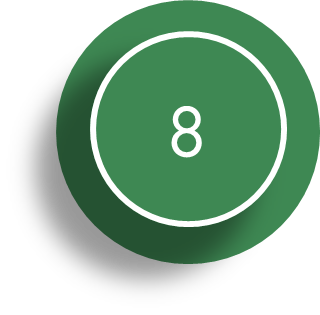 Metas Cumplidas
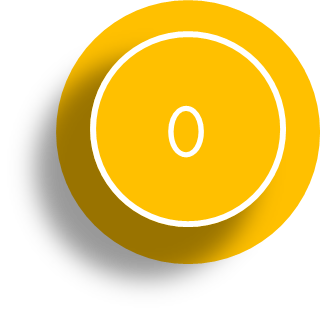 Metas entre el 79% y 99% de Cumplimiento
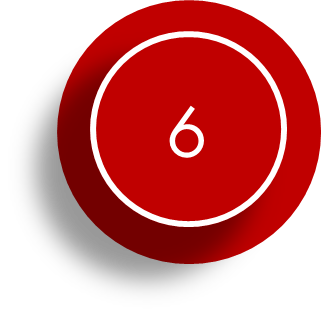 Metas Menores al 74% de Cumplimiento
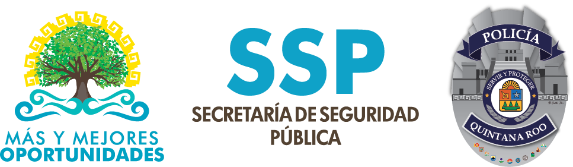 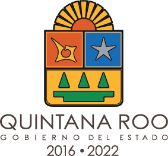 PROGRAMA 1.-CAPACITACIÓN, VINCULACIÓN Y 
ACTUACIÓN DE LOS CUERPOS POLICIALES.
PROGRAMA 2.-EQUIPAMIENTO Y TECNOLOGÍA 
PARA LA SEGURIDAD.
PRE-CIERRE 
PROGRAMA SECTORIAL 
DE 
SEGURIDAD 
Y PAZ SOCIAL
PROGRAMA 3.-CORRESPONSABILIDAD EN LA 
PREVENCIÓN DEL DELITO Y RESPONSABILIDAD VIAL.
PROGRAMA 4.-SISTEMA PENITENCIARIO.
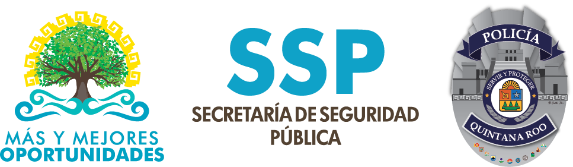 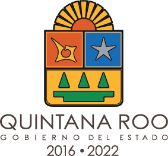 PROGRAMA 4.-SISTEMA PENITENCIARIO
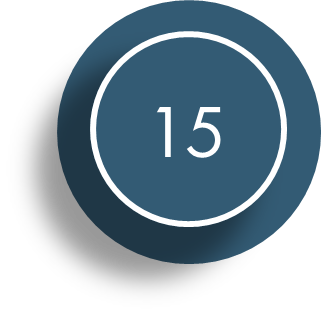 Líneas de Acción con Metas 2020
PRINCIPALES RESULTADOS
Observaciones y Recomendaciones Atendidas.
Programa Integral de Reinserción Social Implementado.
Implementación de una Industria Penitenciaria.
Plantilla de Personal Penitenciario Incrementada
Centro de Ejecución de Medidas para Adolescentes Certificado.
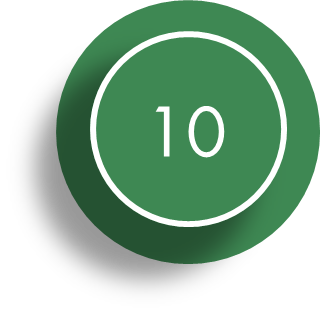 Metas Cumplidas
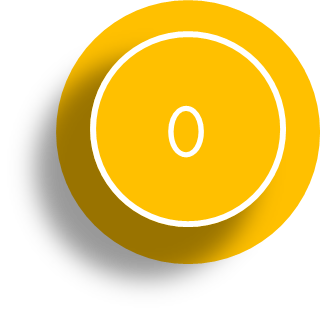 Metas entre el 79% y 99% de Cumplimiento
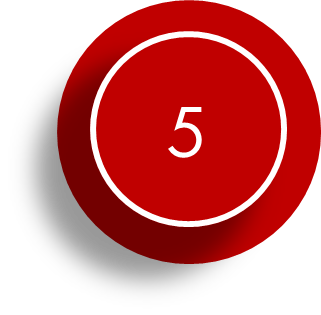 Metas Menores al 74% de Cumplimiento
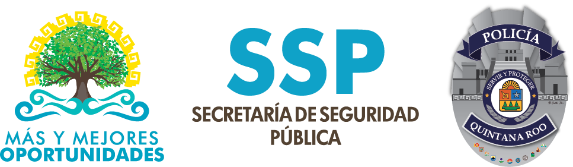 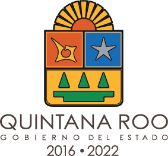 Gracias